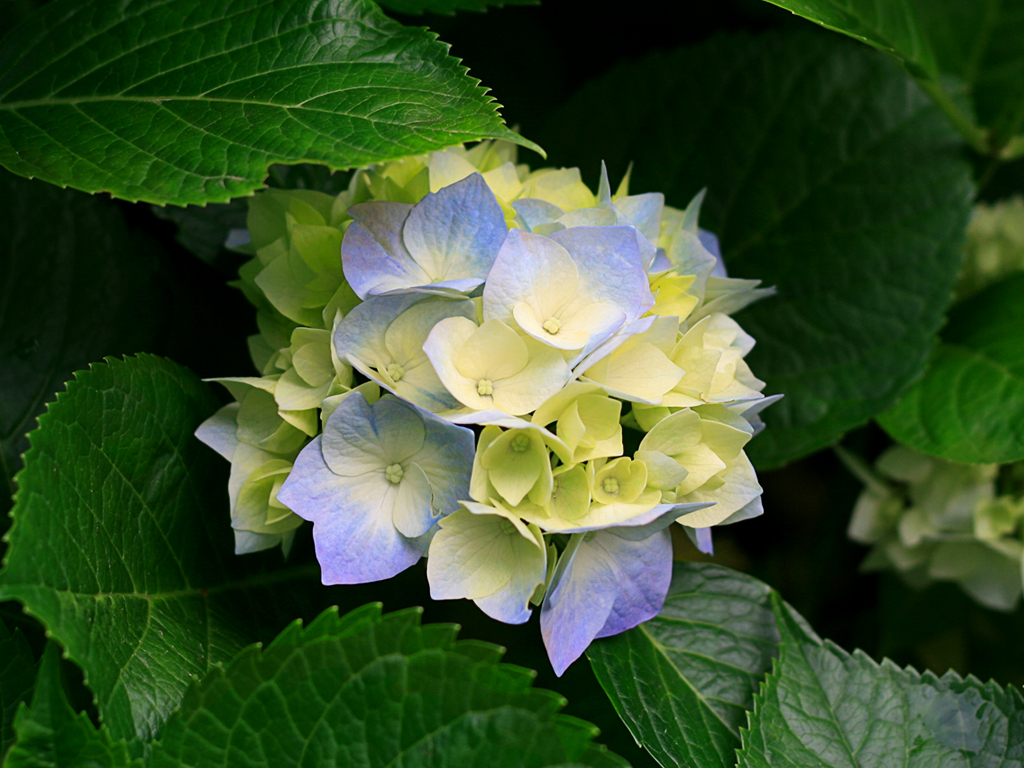 স্বাগতম
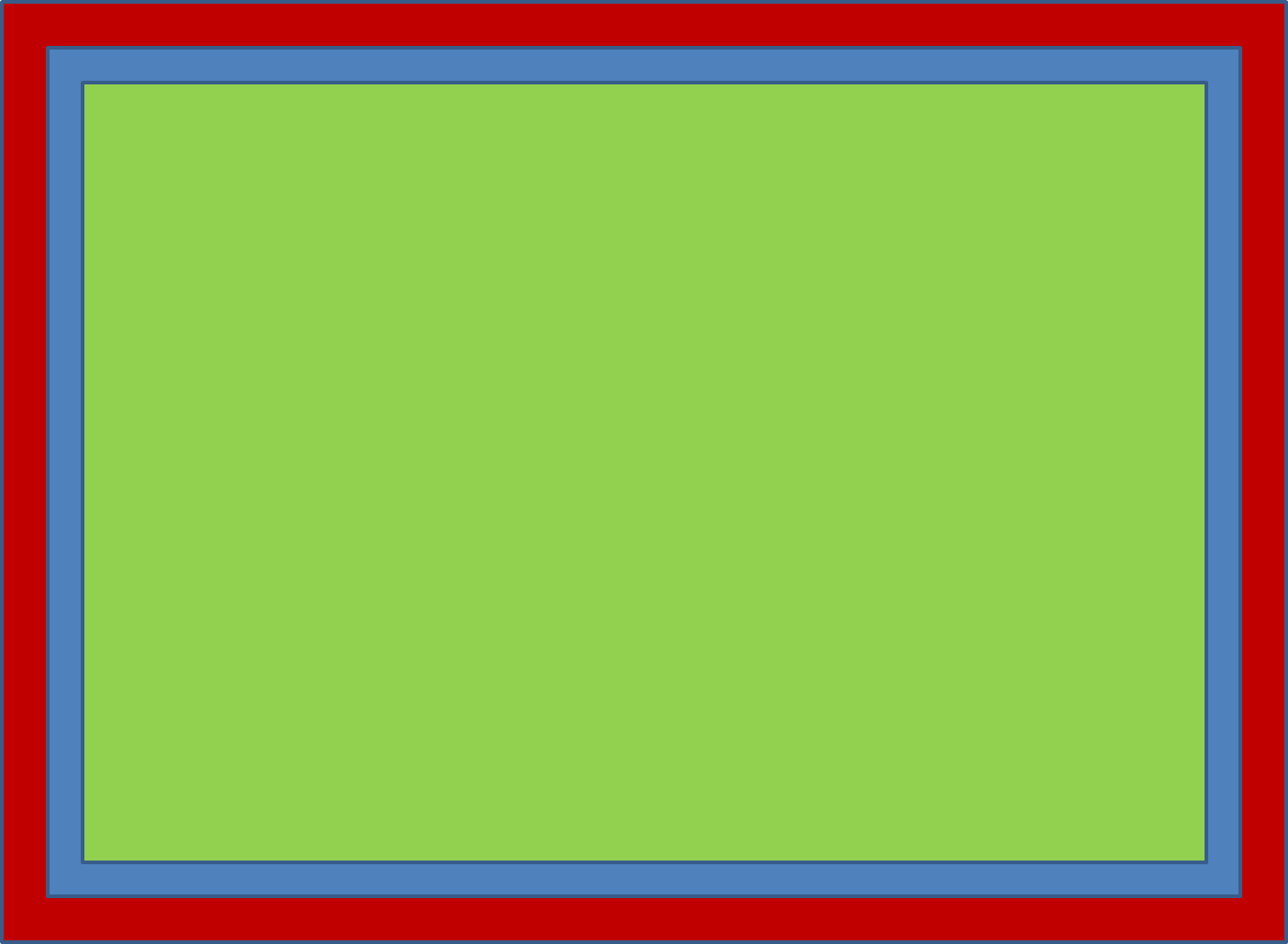 লক্ষ্মী কান্ত দাশ
                  সহকারী শিক্ষক
               হারপাড়া উচ্চ বিদ্যালয়
                উরকিরচর,রাউজান,চট্টগ্রাম।
                মোবাইল-০১৯১৭৭৫৪৪২৩
Email-joydasctg1@gmail.com
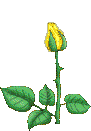 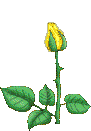 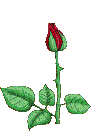 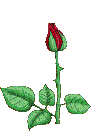 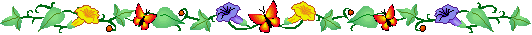 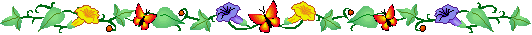 হিসাব বিজ্ঞান
শ্রেণি – ৯ম/১০ম 
সময় - 4০ মিনিট
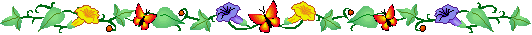 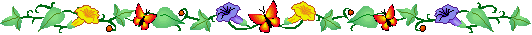 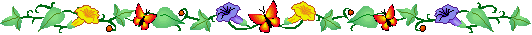 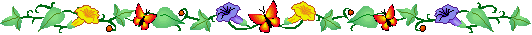 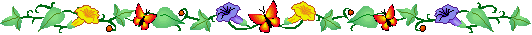 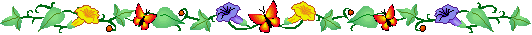 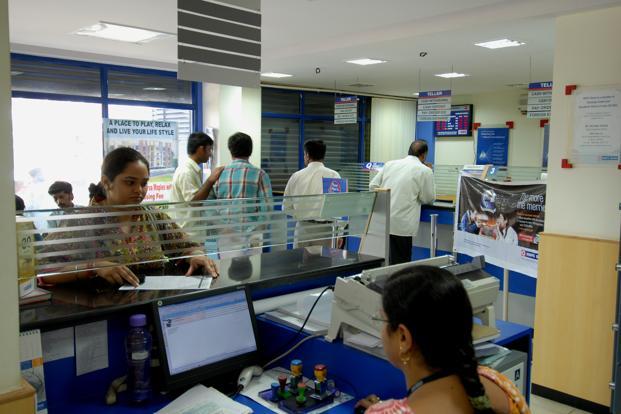 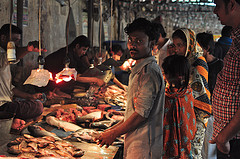 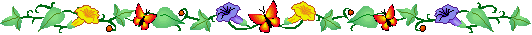 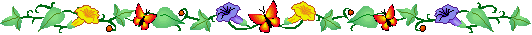 লেনদেন এর বৈশিষ্ট্য
অধ্যায়-দ্বিতীয়। 
পৃষ্টা নং-(8-11)
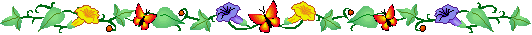 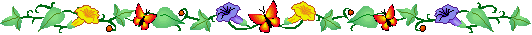 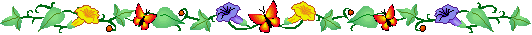 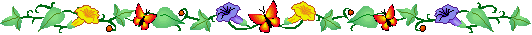 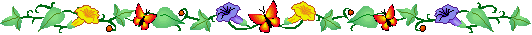 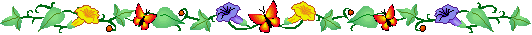 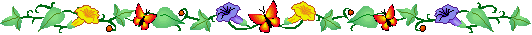 শিখনফল
১। লেনদেন কী তা বলতে পারবে।
২। লেনদেনের বৈশিষ্ট্য বণর্না করতে পারবে।
৩। ঘটনা থেকে লেনদেন পৃথক করতে পারবে।
২। লেনদেন ধারনা ব্যাখ্যা করতে পারবে।
৩। লেনদেনের প্রকৃতি ও বৈশিষ্ট্য শনাক্ত করতে পারবে।
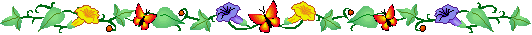 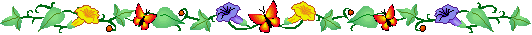 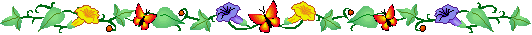 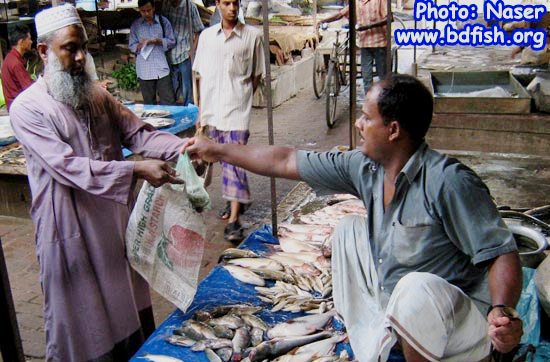 অথের অংকে পরিমাপ যোগ্য লেনদেন
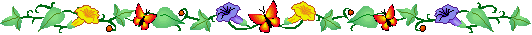 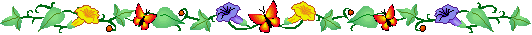 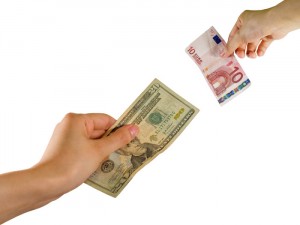 দ্বৈত সত্তা
দৃশ্যমান
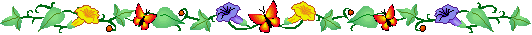 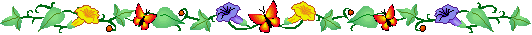 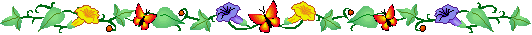 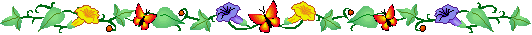 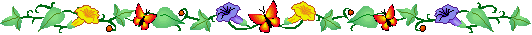 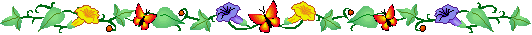 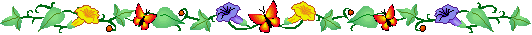 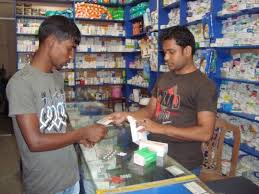 স্বয়ং সম্পন্ন ও স্বতন্ত্র
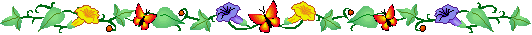 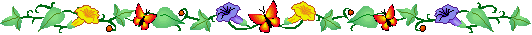 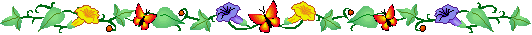 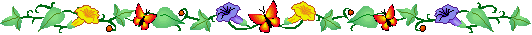 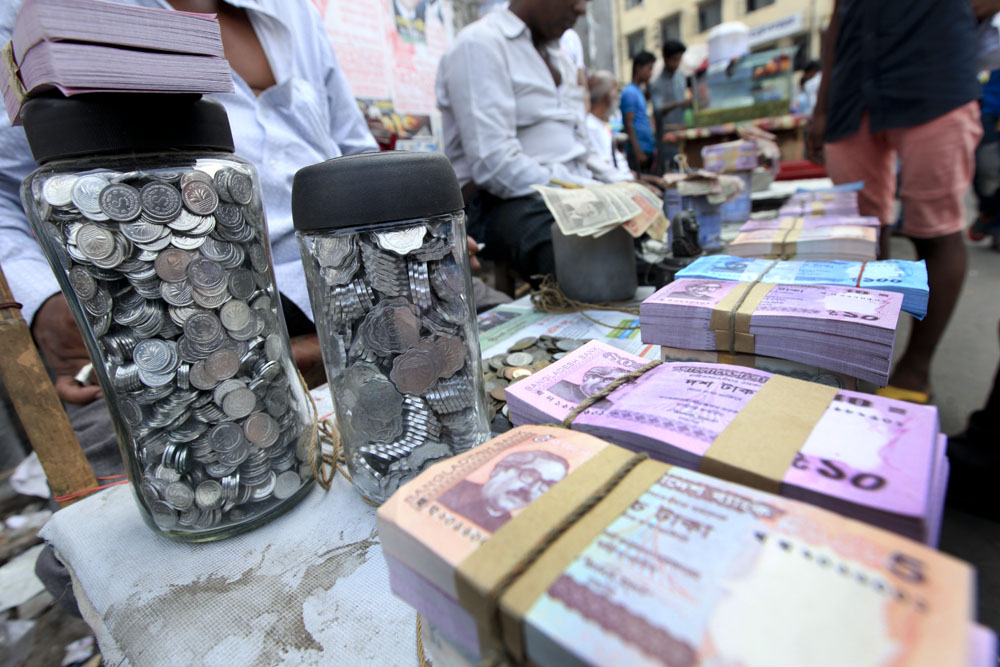 আর্থিক অবস্থার পরিবর্তন
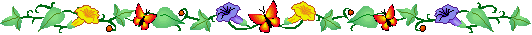 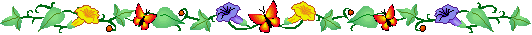 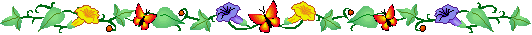 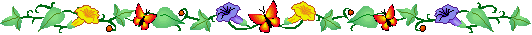 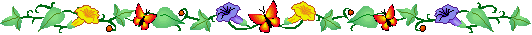 হিসাব সমীকরণ
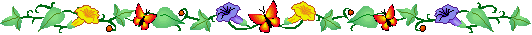 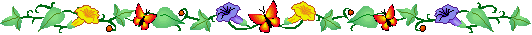 E
Equity
মুলধন
A
Assets
সম্পদ
L
Liabilities
দায়
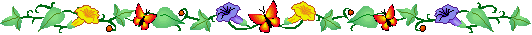 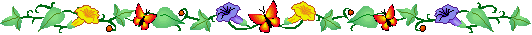 হিসাব সমিকরনের প্রভাব বিস্তার
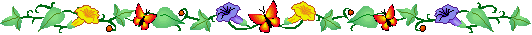 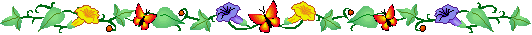 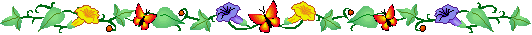 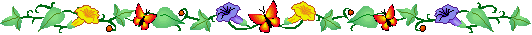 হিসাব সমীকরণের বর্ধিত রূপ
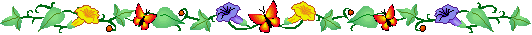 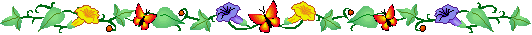 মূলধন
ব্যয়
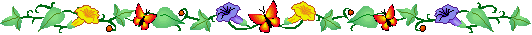 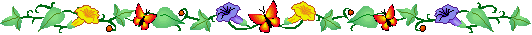 উত্তোলন
আয়
হিসাব সমিকরণের প্রভাব বিস্তার
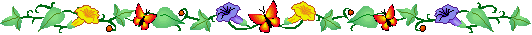 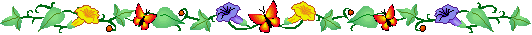 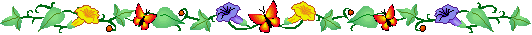 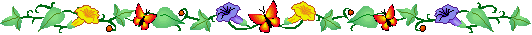 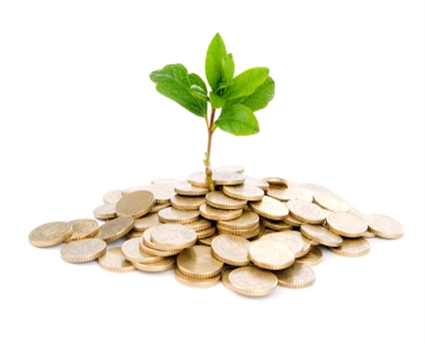 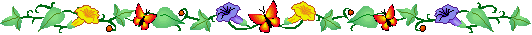 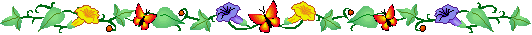 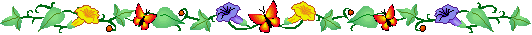 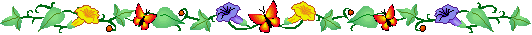 অনাদায়ী সঞ্চিতি/বাট্টা সঞ্চিতি- ঐতিহাসিক ঘটনা
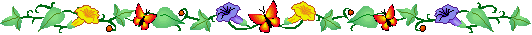 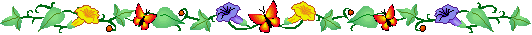 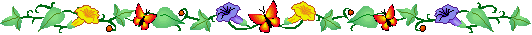 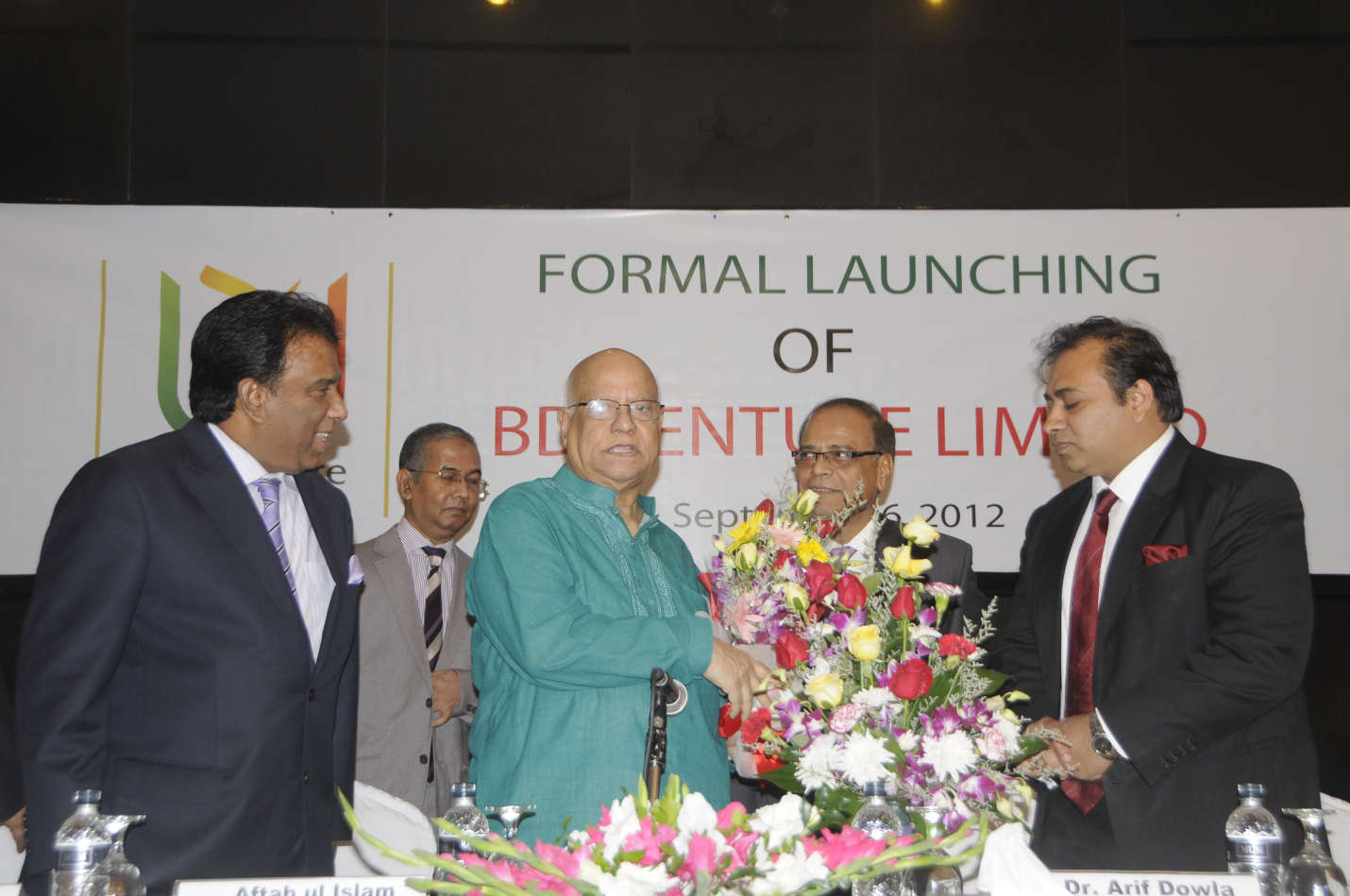 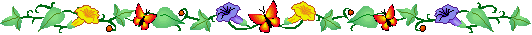 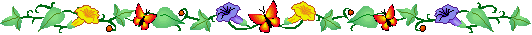 লেনদেন নয় এমন ঘটনা
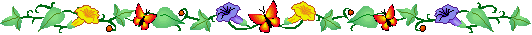 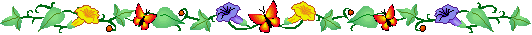 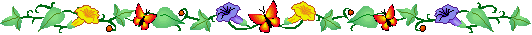 লেনদেন এর প্রকৃতি বা বৈশিষ্ট্য
১-অথের অংকে পরিমাপ যোগ্য।
২-দ্বৈত সত্তা।
৩-আর্থিক অবস্থার পরিবর্তন।
৪-স্বয়ং সম্পুর্ণ ও স্বতন্ত্র ।
৫-দৃশ্যমান ও অদৃশ্যমান।
৬-হিসাব সমিকরণের প্রভাব বিস্তার।
৭-ঐতিহাসিক ঘটনা।
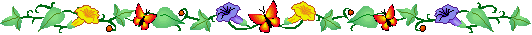 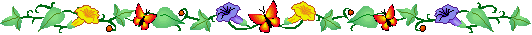 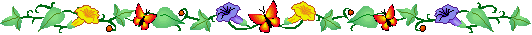 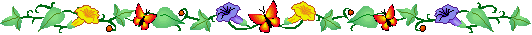 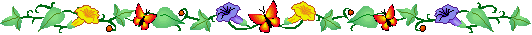 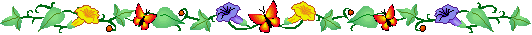 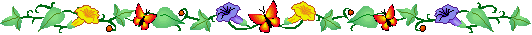 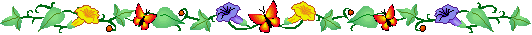 দলীয় কাজ
ক দল
লেনদেন কি লেনদেনের ৫টি বৈশিষ্ট্য লিখ।
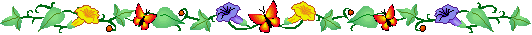 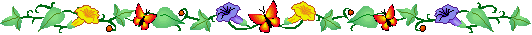 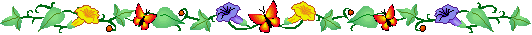 খ দল
A=L+E সমীকরণটি ব্যাখ্যা কর।
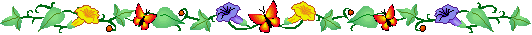 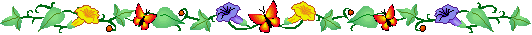 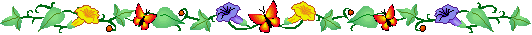 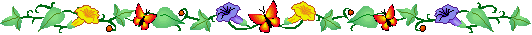 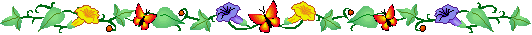 মূল্যয়ন
১।E কী নির্দেশ করে?
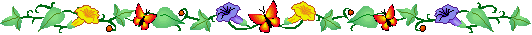 উঃ Equity-মালিকানা স্বত্ব।
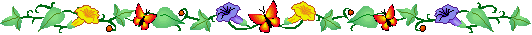 2।Transactionশব্দের অর্থ কী?
উঃ Transaction অর্থ লেনদেন।
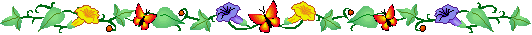 3।Liabilities গূলো কী কী?
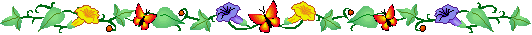 উঃ পাওনাদার,ঋণ,সাধারন সঞ্চিতি ইত্যাদি।
৪। উপহার,ম্যনেজার নিয়োগ,ফরমায়েশ প্রদান ইত্যাদি কি ?
উঃ লেনদেন নয়।
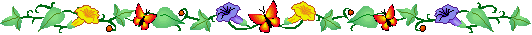 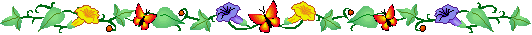 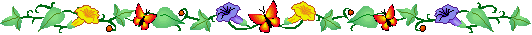 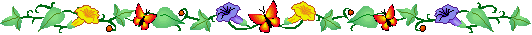 বাড়ির কাজ
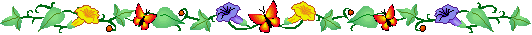 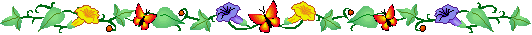 ১।হিসাব সমীকরণের বর্ধিতরূপ E = C+I-E-D ব্যাখ্যা কর।
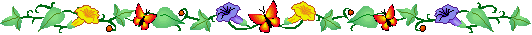 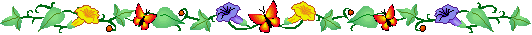 ২।লেনদেন এর প্রকৃতি বা বৈশিষ্ট্য গুলো লিখ।
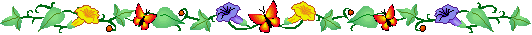 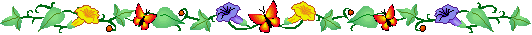 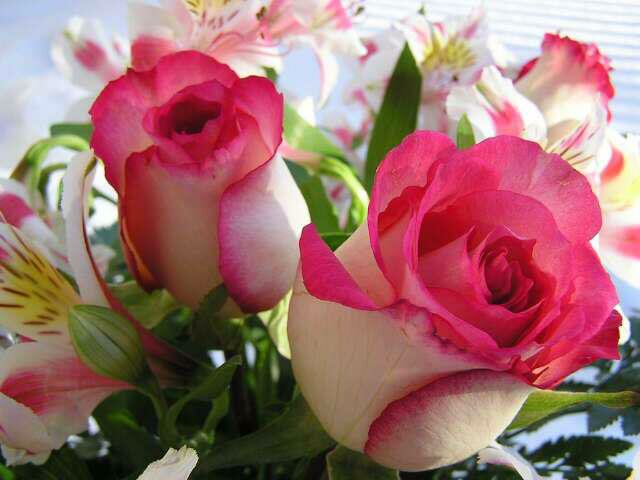 ধন্যবাদ